IRNC:PIREN->Astroflows
TestDirector
Alan WhineryChief Internet Engineer
Astroflows looks at:
Astronomy activities on the UH network
How we can make them work well
Why things work as they do
How to define and disseminate best practices

Example activity
Placing Data Transfer Nodes at key points
http://fasterdata.es.net/science-dmz/DTN/
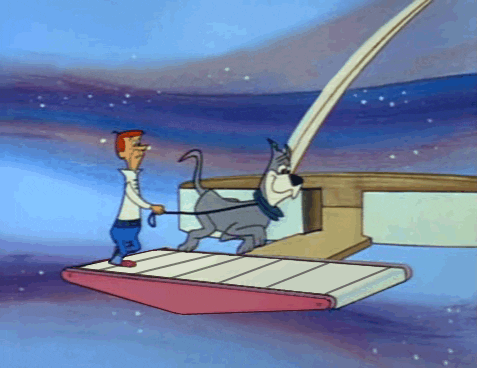 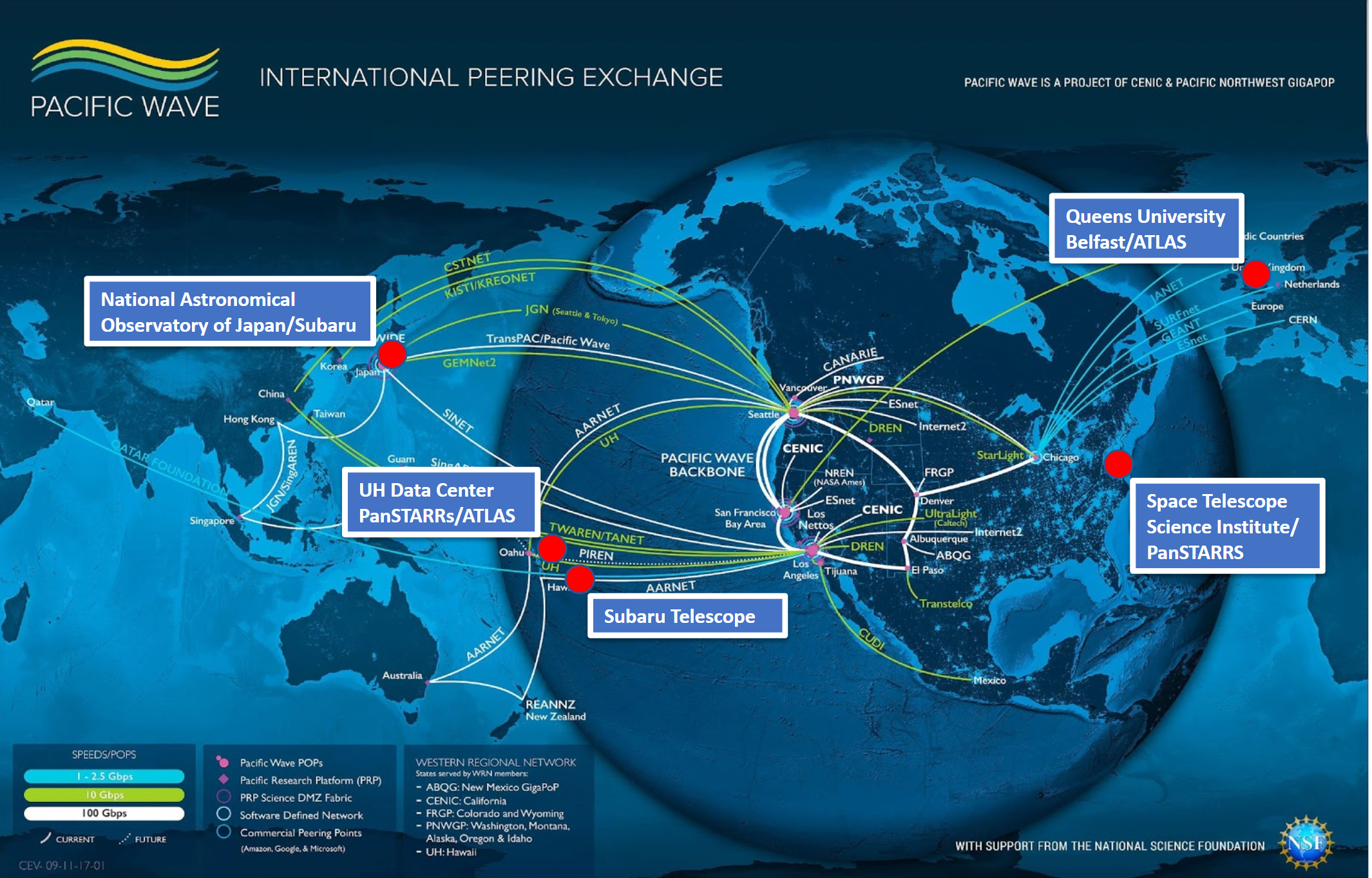 Astronomy Archives Paths Evaluated
ITC DTN to MAX DTN
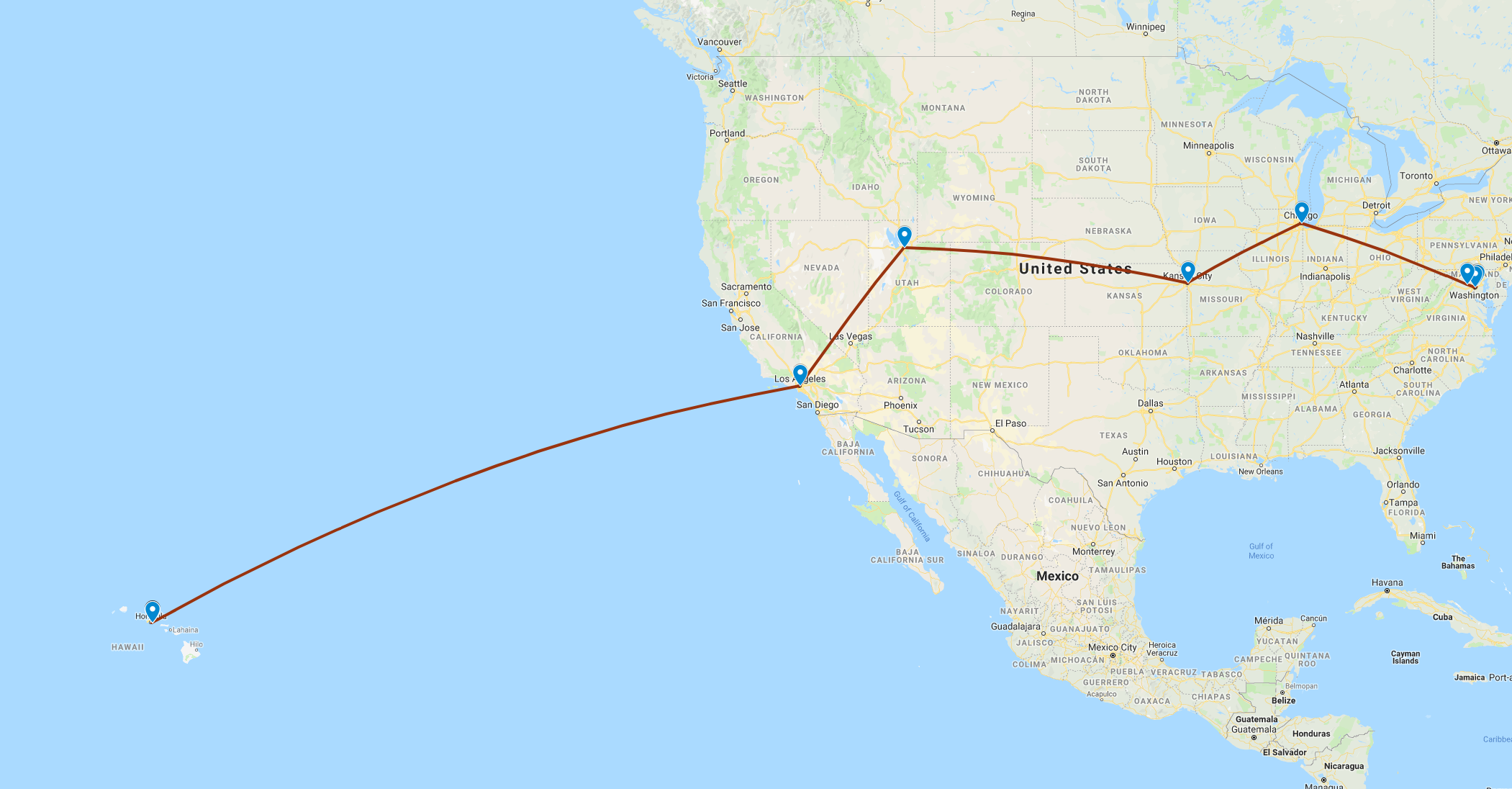 File Transfer Tests (11.2 TB samples, 134.4 TB total)
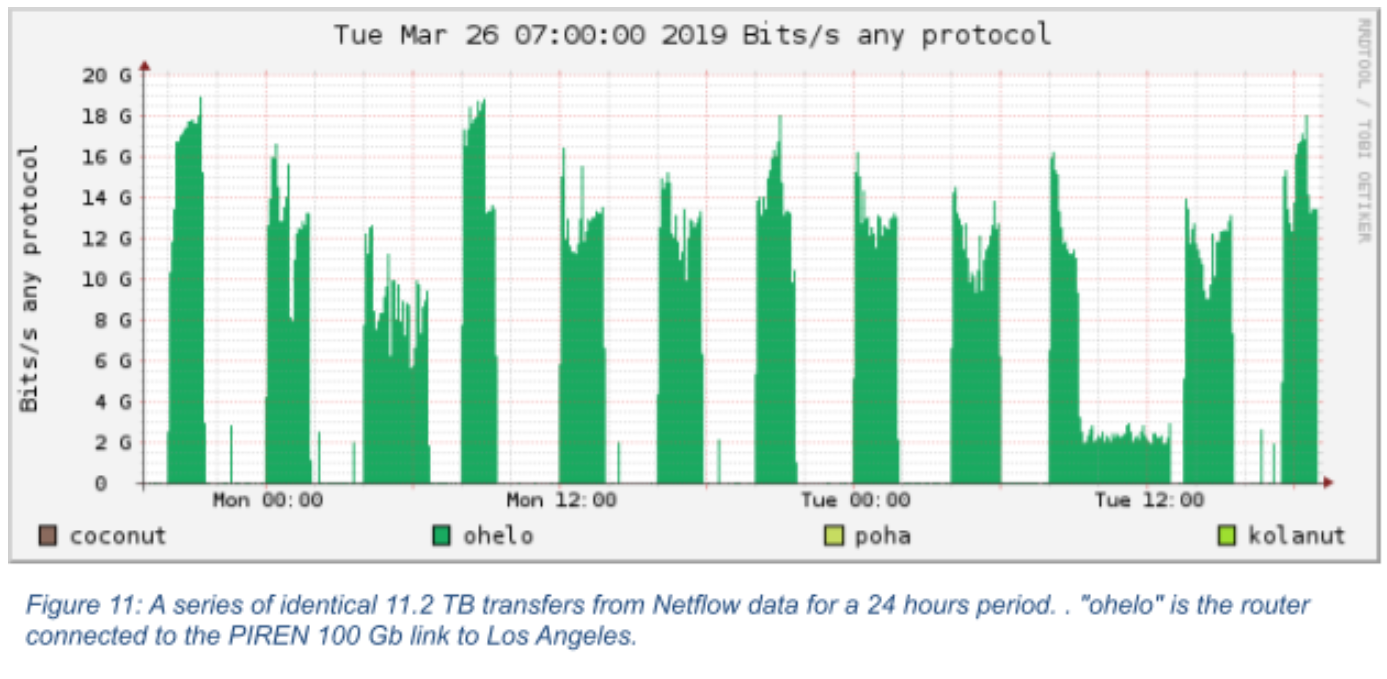 XX
48
DTN Instrumentation: Phase 1, June 2019
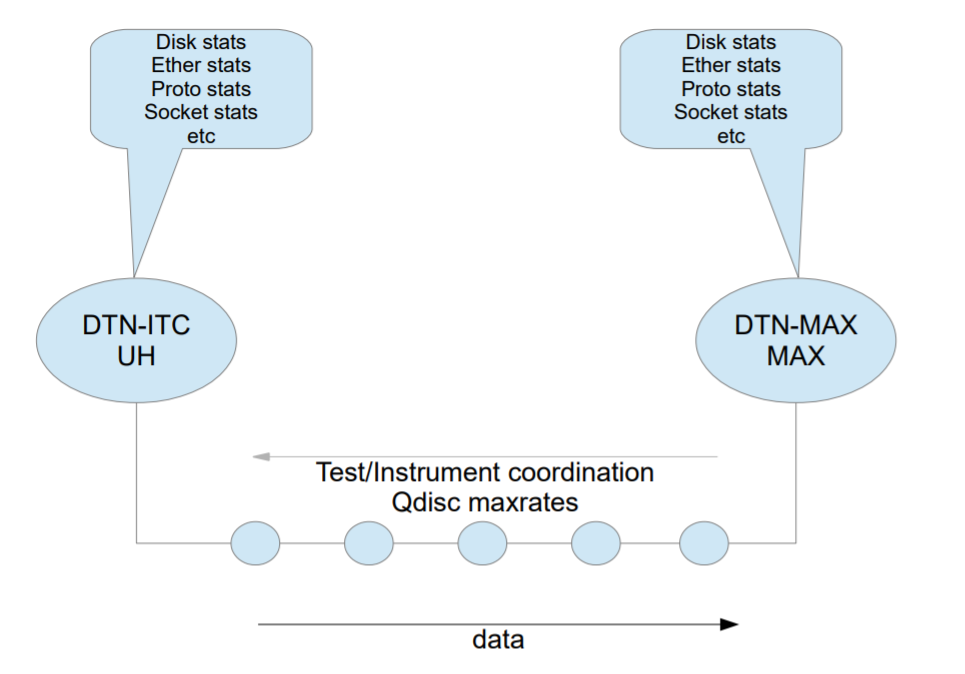 TestDirector
Was the file name of the controller script. 
Mentioned it to Gwen, so now it's a "brand".
Orchestrates both endpoints'
Fair queuing interface pacing (spacing packets for their target rate)
Periodic logging of network, storage, other system metrics
Starting the file transfer with various tools
Parallel wget
Globus gridftp 
lsftp 
Further work will get into kernel instrumentation
eBPF, bcc, bpftrace (http://www.brendangregg.com/blog/2019-01-01/learn-ebpf-tracing.html)
perfSONAR tests (RAM to RAM) same everything
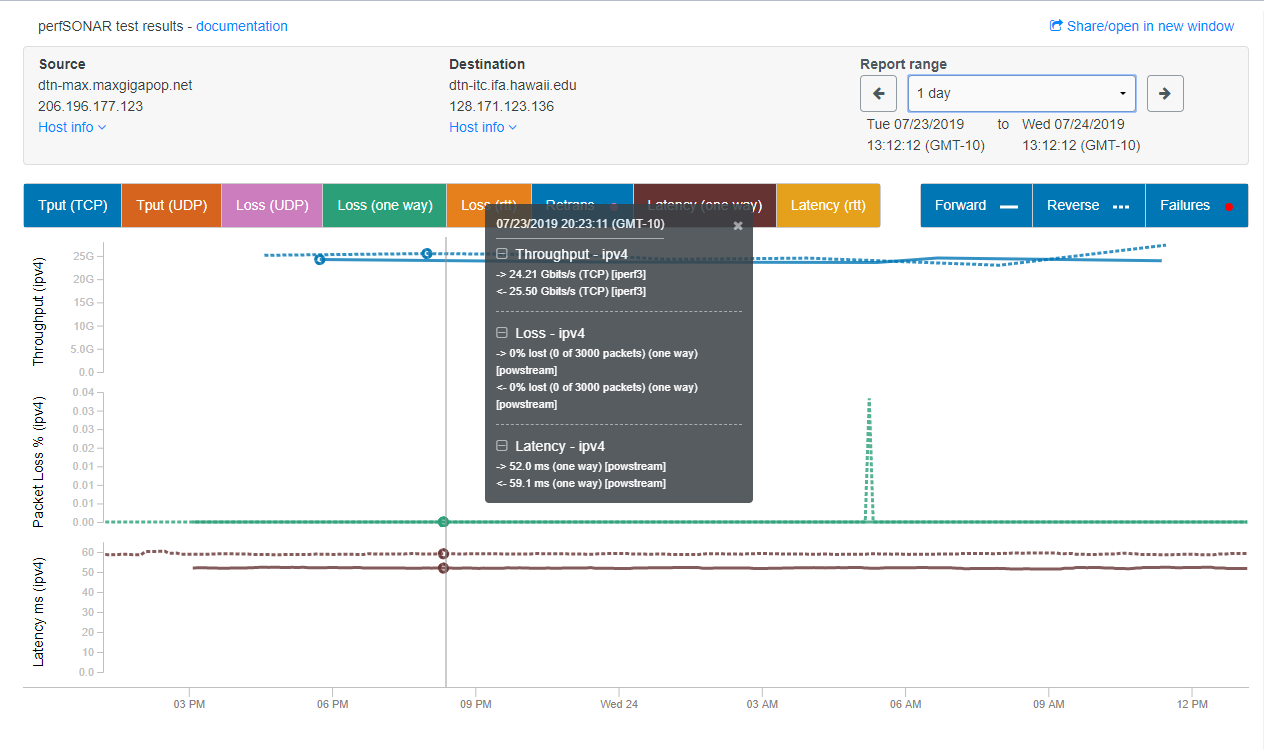 Context
IRNC - (https://www.nsf.gov/funding/pgm_summ.jsp?pims_id=503382 )
PIREN - Pacific Islands Research and Education Network (https://www.hawaii.edu/piren/)
GOREX - Guam Open Research Exchange (https://gorex.uog.edu/ )
Mid Atlantic Crossroads GigaPoP (MAX) (http://www.maxgigapop.net/ ) (local REN point-of-presence in Baltimore
Space Telescope Science Institute - archive site for PanSTARRS data AURA facility near Johns Hopkins in Baltimore ( http://www.stsci.edu/ )
Context (cont’d)
perfSONAR - (https://www.perfsonar.net/ )
NetSAGE - (https://portal.netsage.global )
Faster Data - ( http://fasterdata.es.net/ )
PerfClub.org (http://perfclub.org )